MATTHEW 1:1-17
A free CD of this message will be available following the service
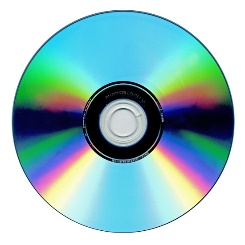 IT WILL ALSO be available LATER THIS WEEK
VIA cALVARYOKC.COM
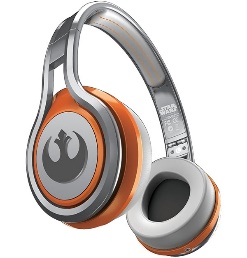 MATTHEW 1:1-17
Matthew (AD 55-65) ~ King
Mark (AD 45-55) ~ Servant
“Synoptic Gospels”
Luke (AD 60-65) ~ Man
to view together
John (AD 90-95) ~ God
AD 50
AD 60
AD 70
AD 80
AD 90
MATTHEW 1:1-17
P64, or “Magdalen Papyrus” dated by some to mid-first century
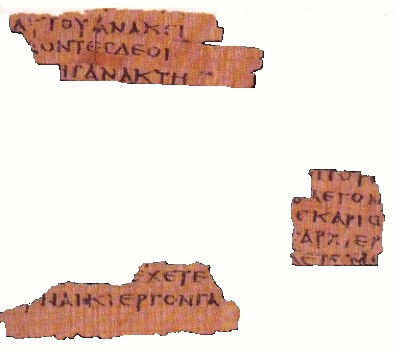 MATTHEW 1:1-17
MATTHEW 1:1-17
Matthew ~ gift of Yahweh
MATTHEW 1:1-17
MATTHEW 1:1-17
Two Genealogies:
Matt. 1:1-17
Luke 3:23-38
From Abraham to Jesus
From Jesus backwards to Adam
Both are the same from Abraham to David
Follows Solomon's lineage (through Joseph)
Follows Nathan's lineage (through Mary)
MATTHEW 1:1-17
MATTHEW 1:1-17
Notable mentions in Jesus' Genealogy:
v. 3) Tamar, a Canaanite
v. 4) Rahab, a harlot
v. 5) Ruth, a Moabitess
Deut. 23:3 ~ An Ammonite or Moabite shall not enter the assembly of the Lord; even to the tenth generation, none of his descendants shall enter the assembly of the Lord forever,
v. 6) Bathsheba ~ an adulteress
MATTHEW 1:1-17
MATTHEW 1:1-17
2 Tim. 3:16-17 ~ 16 All Scripture is given by inspiration of God, and is profitable for doctrine, for reproof, for correction, for instruction in righteousness, 17 that the man of God may be complete, thoroughly equipped for every good work.
MATTHEW 1:1-17
MATTHEW 1:1-17
Of whom ~ feminine form of the reflexive pronoun
In other words … of Mary was born Jesus
MATTHEW 1:1-17
MATTHEW 1:1-17
Rom. 8:1 ~ There is therefore now no condemnation to those who are in Christ Jesus…
2 Cor. 5:17 ~ Therefore, if anyone is in Christ, he is a new creation; old things have passed away; behold, all things have become new.
MATTHEW 1:1-17
Gal 4:4 ~ …when the fullness of time had come, God sent forth His Son, born of a woman, born under the Law.
Pax Romana
System of Roads
Lingua Franca
LXX (Greek translation of the OT)
Political situation
Moral and Religious situation
MATTHEW 1:1-17
Horace – d. 8 BC ~ "Our fathers, worse in their time that our grandsires,
Begot us a still more degenerate race;
And soon will a worse brood
Than we are succeed us."
MATTHEW 1:1-17